Особливості викладання нуш
Формувальне оцінювання з англійської мови   НУШ
Формувальне оцінювання – один із ключових чинників якісної освіти
У Концепції Нової української школи задекларовано зміни підходів до оцінювання результатів навчання. Одним із таких підходів є формувальне оцінювання.
Формувальне оцінювання має мотивувати і надихати дитину на навчальну діяльність, 
вияв власних здобутків 
та сприяти формуванню навичок застосування знань і умінь
 при виконанні практико орієнтованих
завдань.
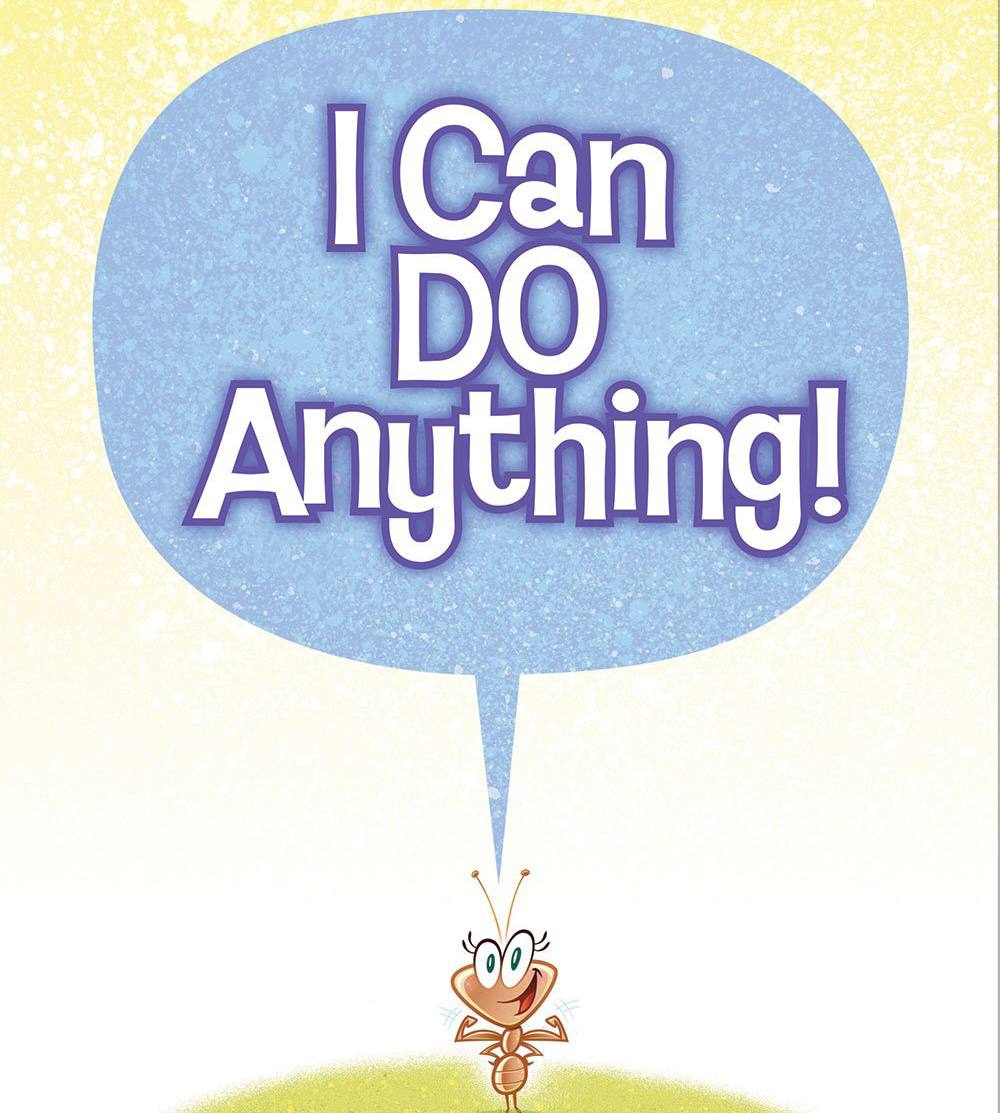 Формувальне оцінювання повʼязане з
такими важливими завданнями:
﻿﻿сприяти впевненості учня у власних силах;
﻿﻿надавати орієнтири, корисні поради на
певних етапах навчання;
﻿﻿сигналізувати про складнощі;
﻿﻿забезпечувати діалог «учитель-учень»;
﻿﻿формувати стратегію успішного навчання.
Співучасть учня в оцінюванні розвиває навички самооцінювання, учні глибше занурюються в матеріал, краще його засвоюють.
Впливає на навчальний процес. 
Мета формувального оцінювання - покращити якість навчання, воно не повязане з певною бальною шкалою та може бути анонімним.
Форма оцінювання визначається контекстом. Це можуть бути наліпки, групова оцінка, сигнальні картки тощо. Форми і критерії оцінювання залежать від конкретної ситуації.
В центрі уваги – учень
Традиційне оцінювання

Оцінювання знань предмета

Оцінювання кінцевого результату

Оцінювання вчителем

 Отримання звіту про
результати навчання
учнів, їх ранжування
Формувальне оцінювання надає можливість
Для вчителя 
чітко сформулювати освітній результат, який потрібно отримати та оцінити в кожному окремому випадку та організувати, відповідно до цього, свою роботу;
зробити учня субʼєктом освітньої та оцінювальної діяльності
Для учнів 
вчитися на помилках;
﻿﻿зрозуміти, що є важливим, а що другорядним;
розуміти, в яких видах діяльності є успіхи;
 визначити, чого вони не знають;
 визначити, чого вони не вміють робити